Министерство образования и науки Пермского края
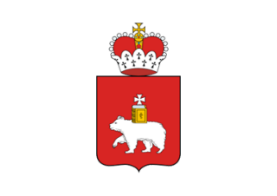 Трехуровневая модель психологической службы. Этапы взаимодействия
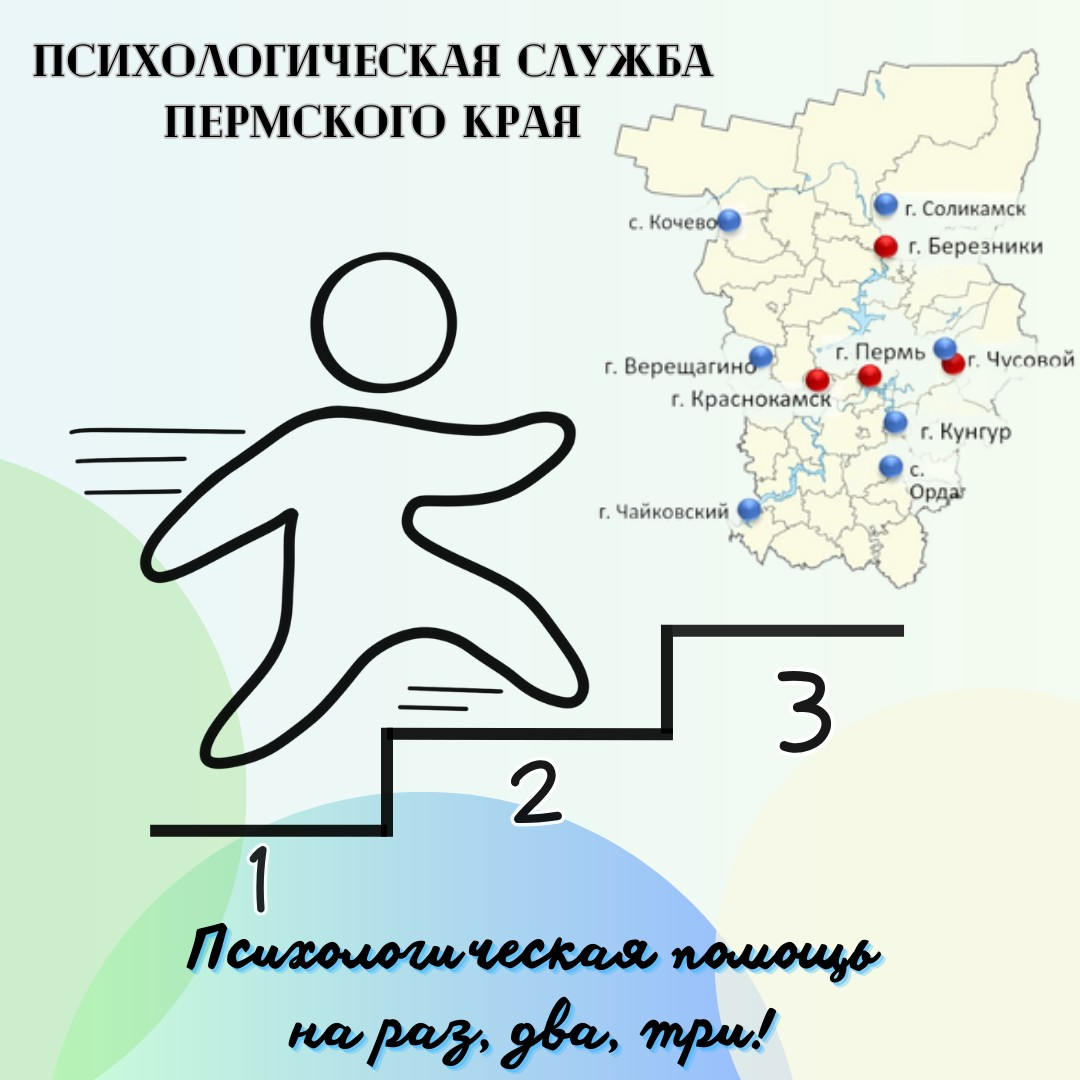 Зернина Наталья Николаевна
Заведующий Кунгурского и Ординского филиалов ГБУПК «ЦППМСП»
[Speaker Notes: Пример про]
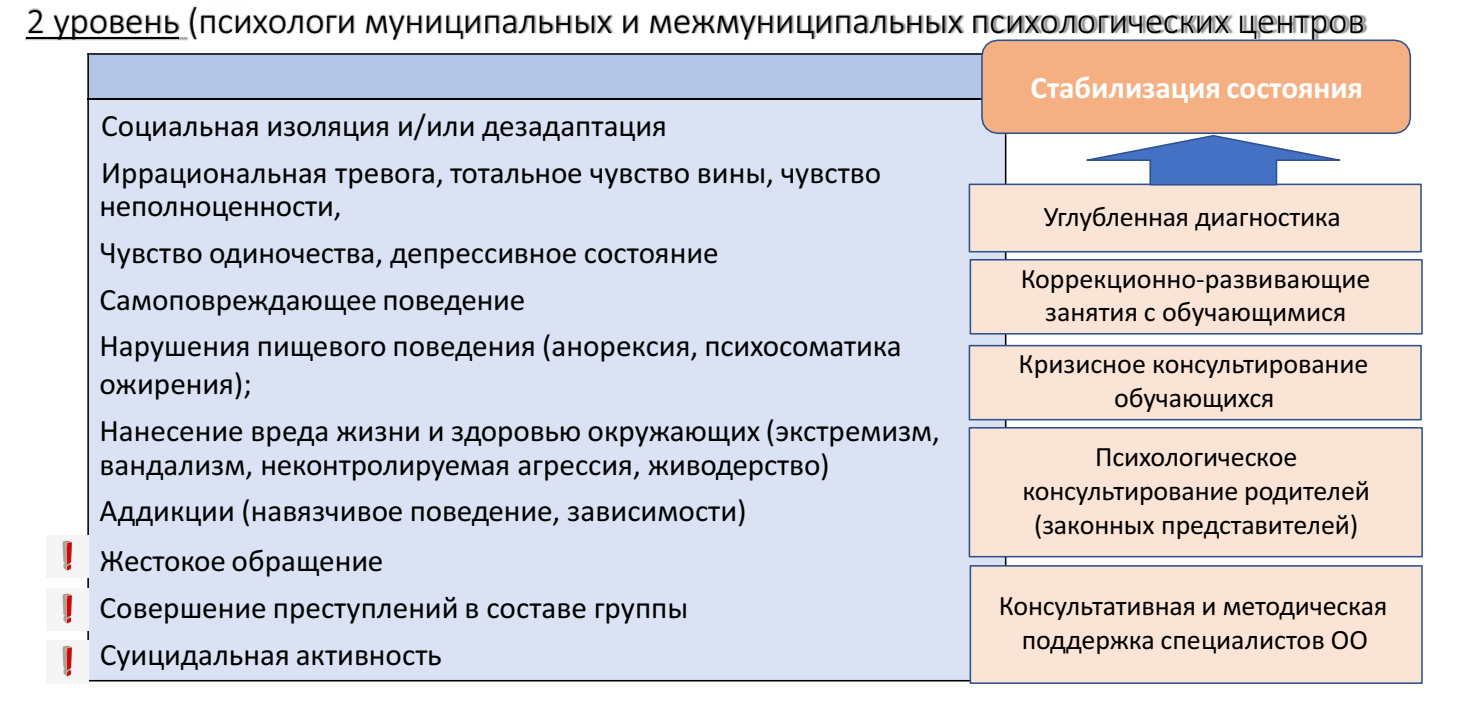 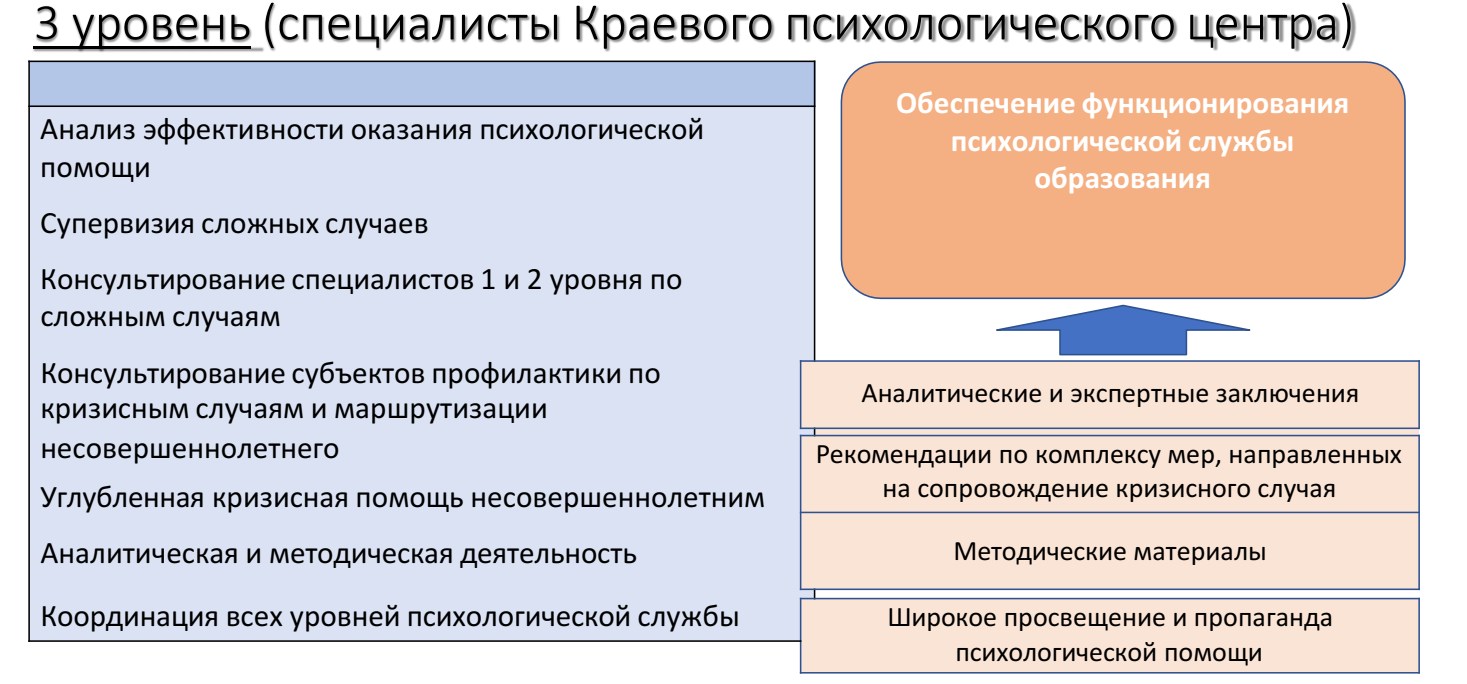 Социально-психологическое тестирование
В соответствии с Планом, утвержденного приказом Министерства образования и науки Пермского края от 19 июля 2024 г. № 26-01-06-756 «О проведении социально-психологического тестирования обучающихся общеобразовательных организаций и профессиональных образовательных организаций, а также образовательных организаций высшего образования, расположенных  на территории Пермского края, в 2024/2025 учебном году»
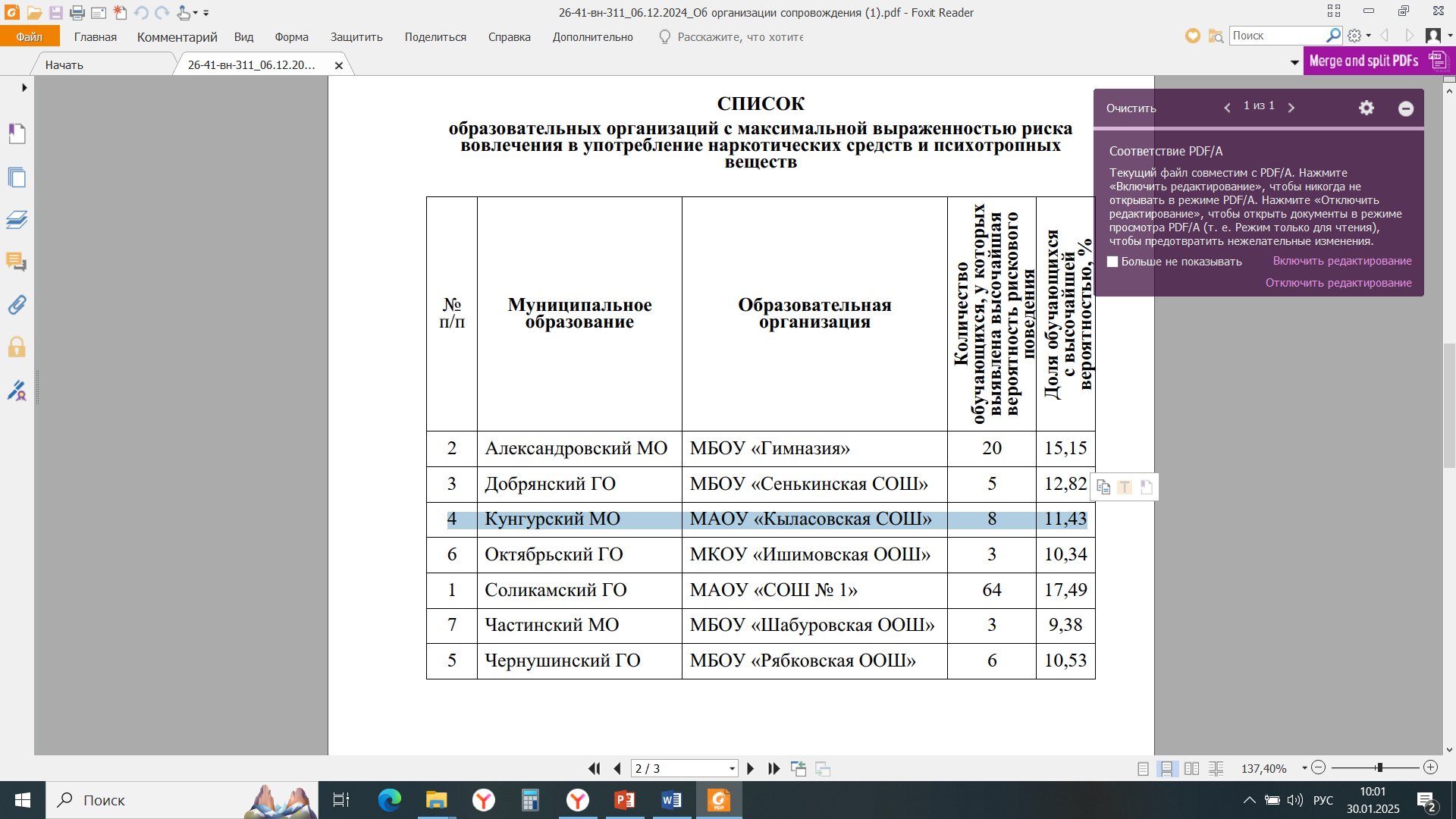 Психолого-педагогическое обследование
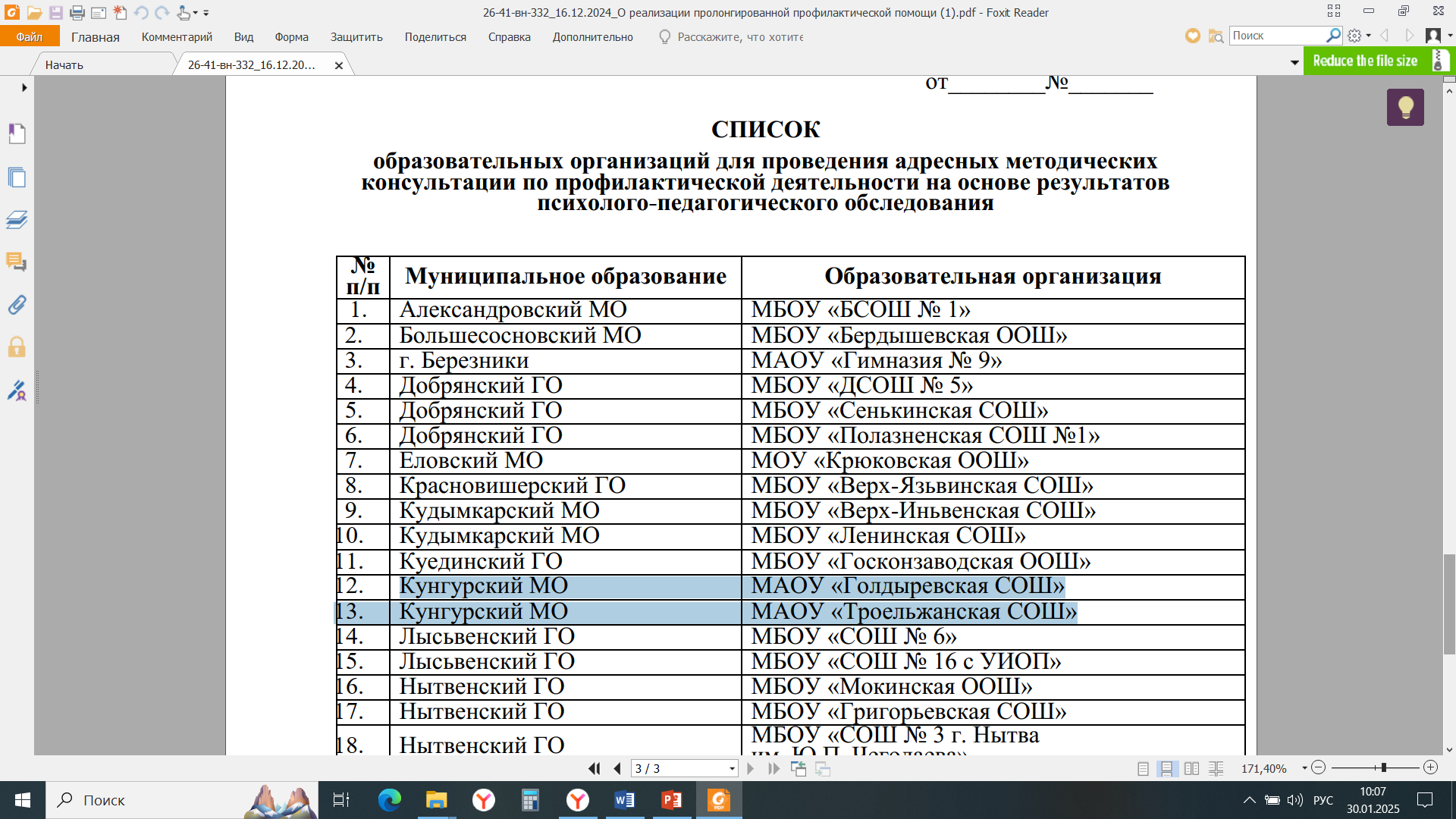 Во исполнение приказа Министерства образования и науки Пермского края от 24 июля 2024 г. № 26-01-06-762 «О проведении психолого-педагогического обследования и профилактике суицидального поведения обучающихся образовательных организаций, расположенных на территории Пермского края, в 2024/2025 учебном году»
Профилактика насилия в школьной среде
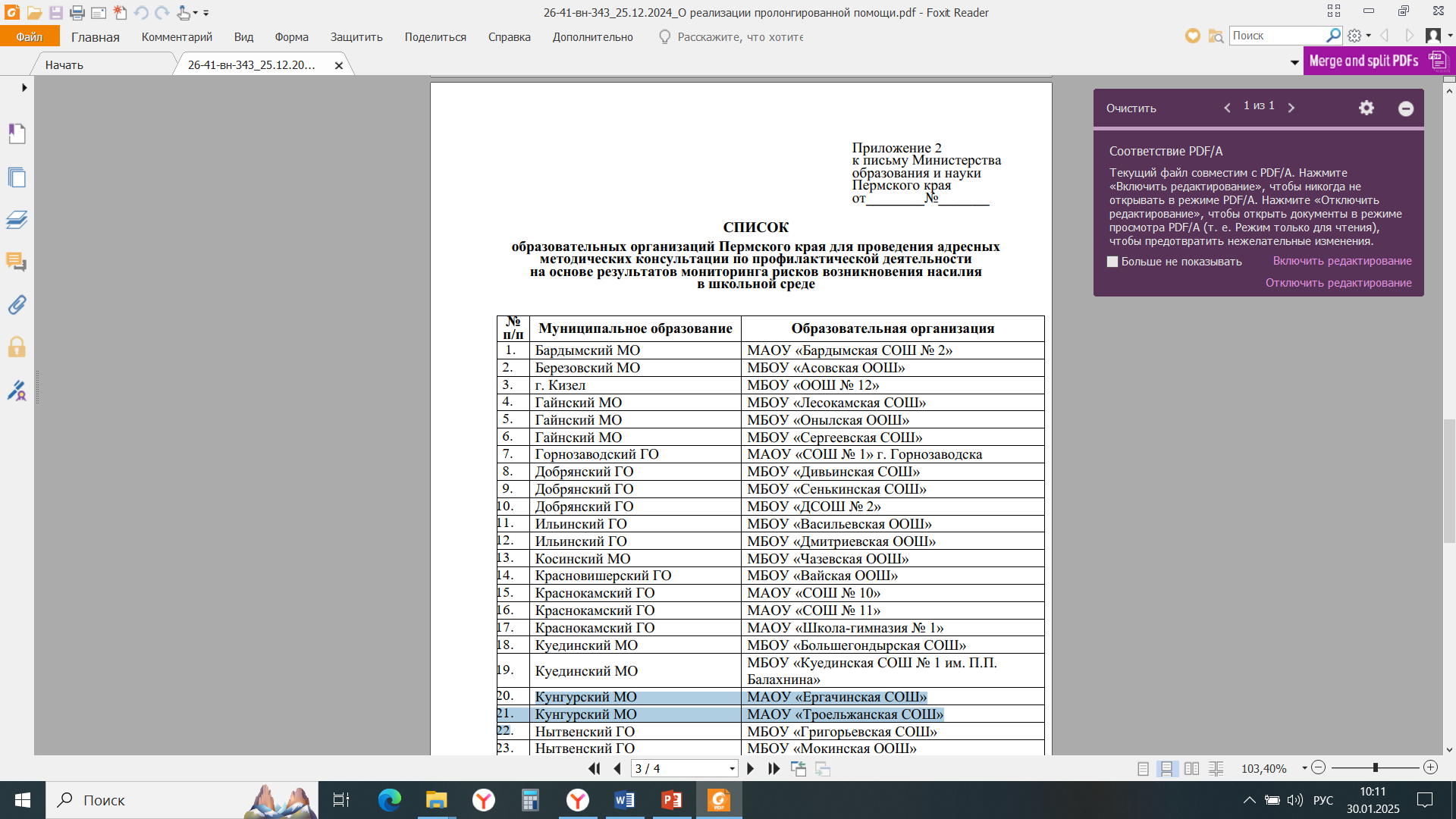 Во исполнение приказа Министерства образования и науки Пермскогокрая от 16 июля 2024 г. № 26-01-06-742 «О проведении мероприятийпо профилактике насилия в школьной среде в общеобразовательныхорганизациях, расположенных на территории Пермского края, в 2024/2025учебном году»
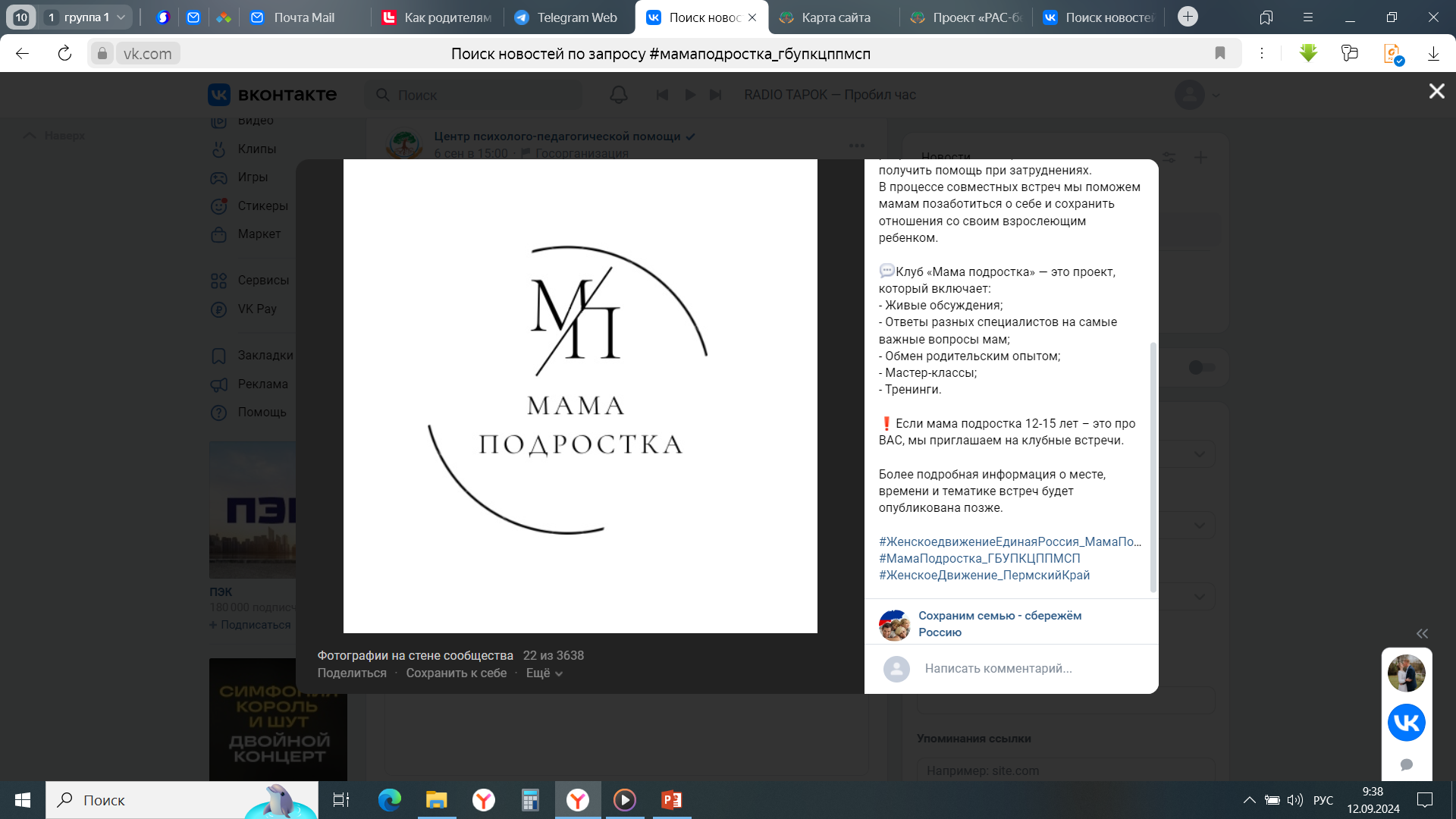 Клуб создан в рамках проекта «Женское движение»- обсудим трудности взросления ребенка и общения с ним;- научимся строить диалог со своим подростком;- обменяемся родительским опытом.
20.02.2025 встреча
Встреча будет проходить в формате открытого диалога, где каждый сможет задать специалисту вопросы, высказать своё мнение и поделиться опытом.Ждём вас на встрече клуба мам вместе с вашим подростком!
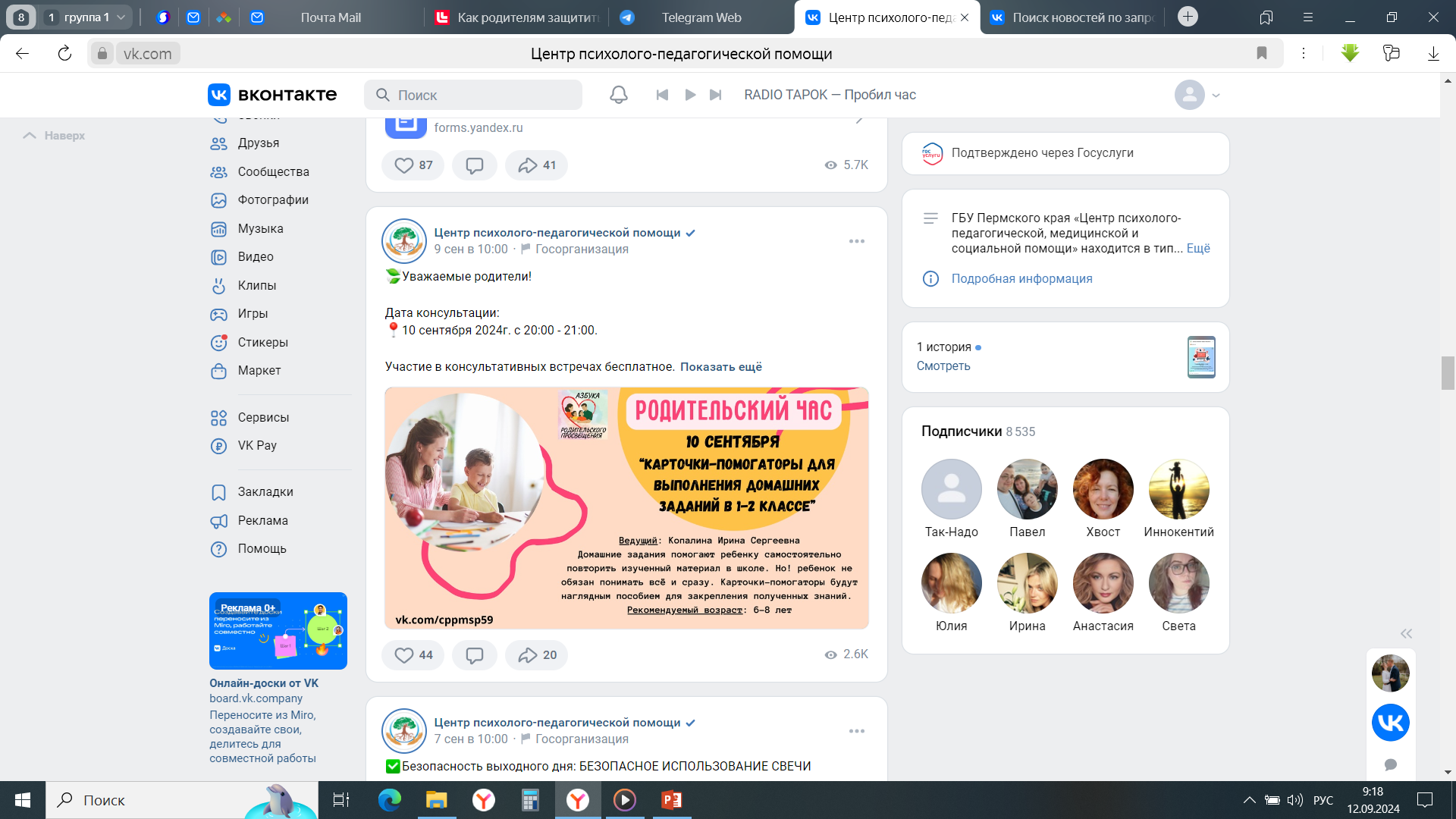 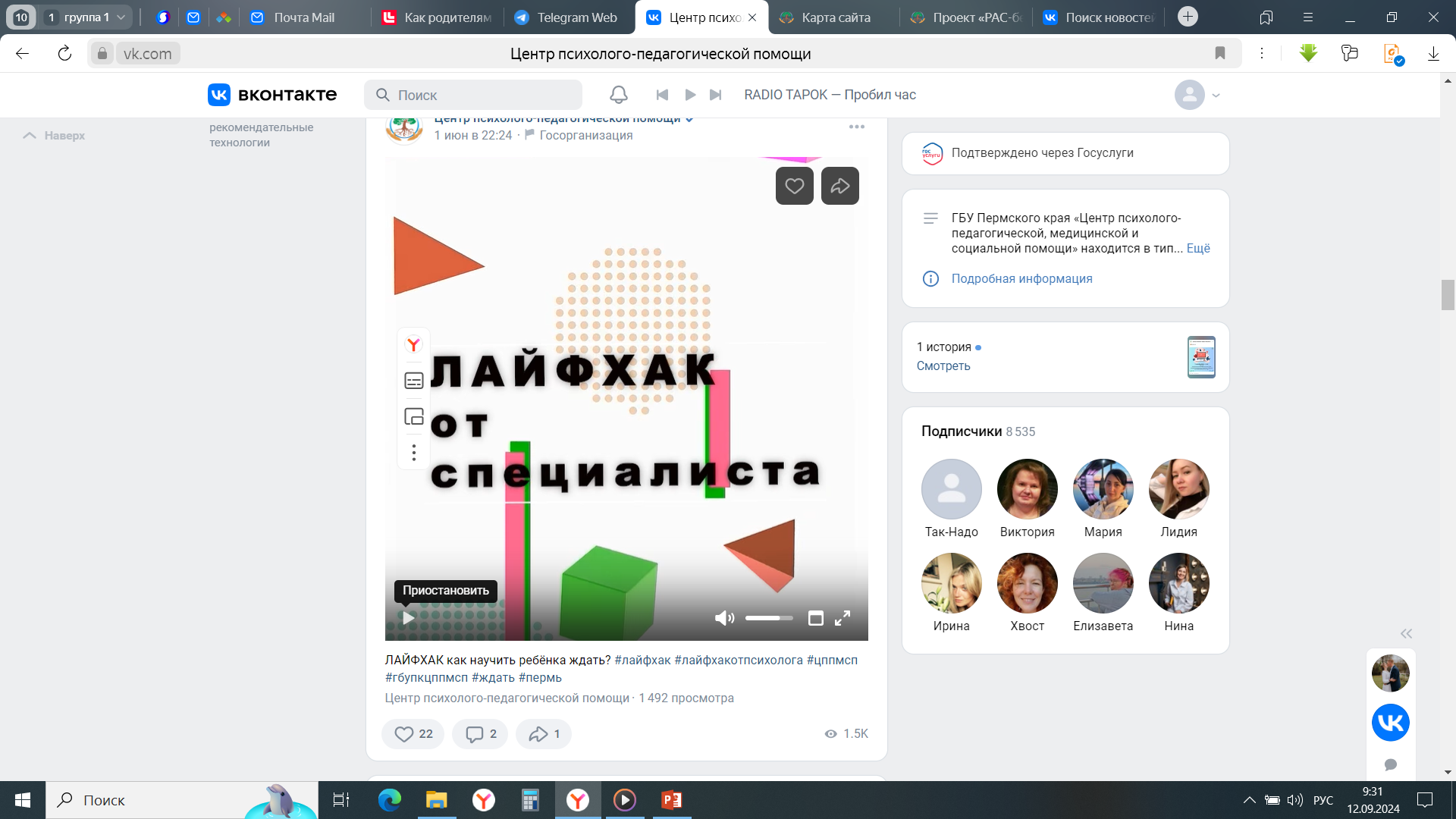 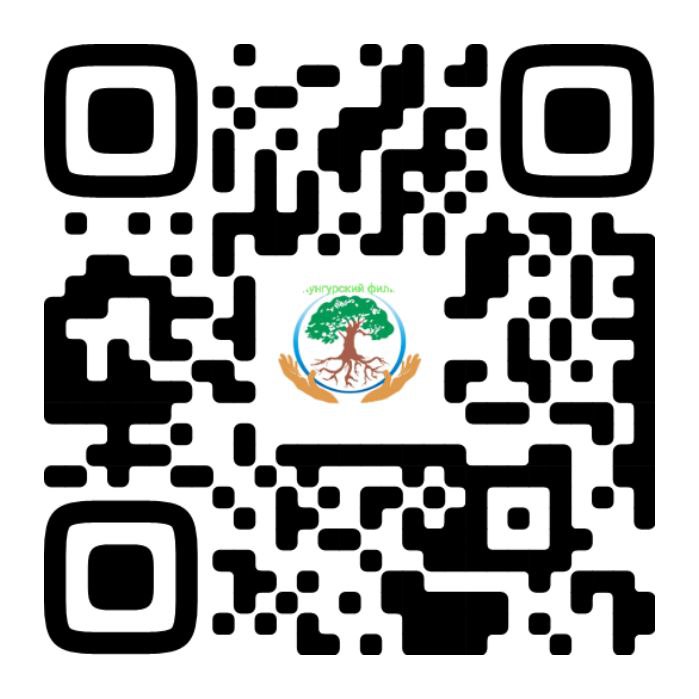 КУНГУРСКИЙ ФИЛИАЛ